Презентация к занятию в спортивно-оздоровительной группе для детей возраст 6-7лет на тему: « В мире животных»
Тренер- преподаватель
Ермаченко  Татьяна Юрьевна
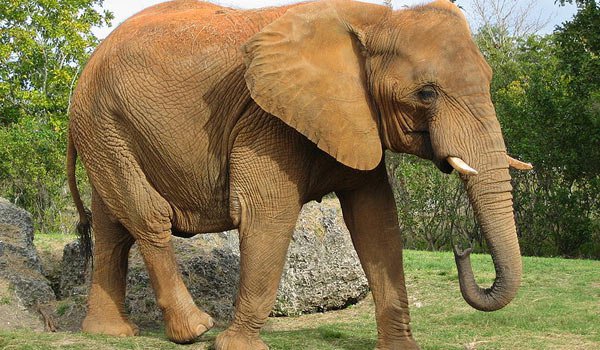 МЕДЛЕННО ХОДИТ
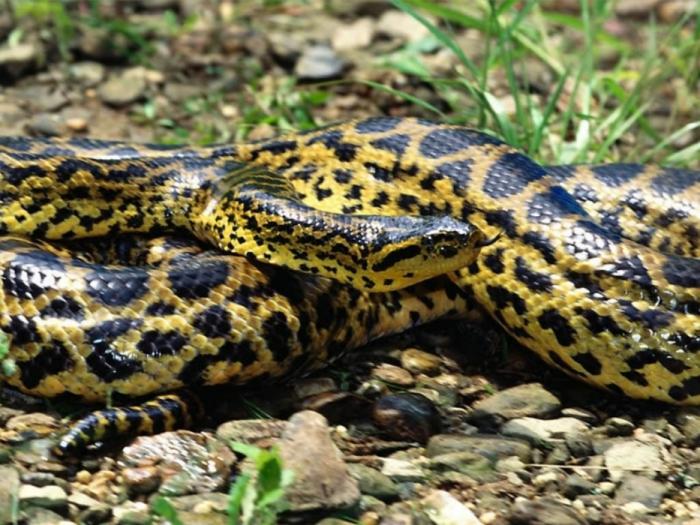 ПОЛЗАЕТ
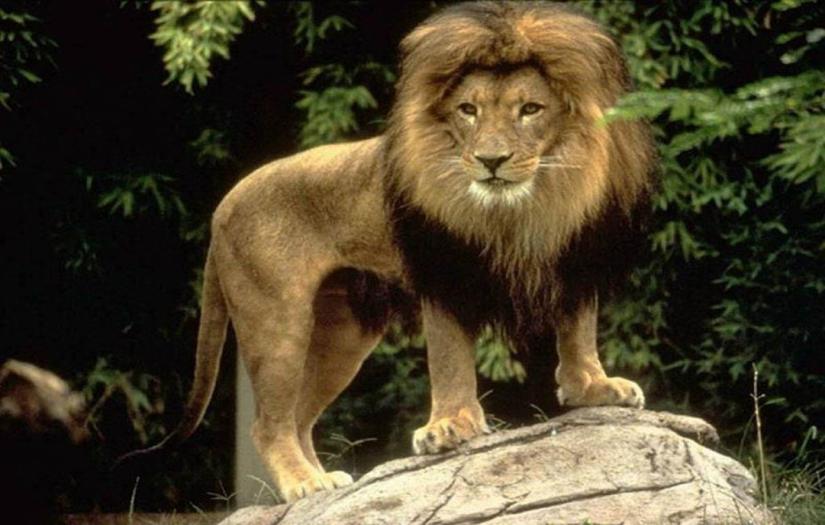 ходит и бегает
[Speaker Notes: ходит и бегает]
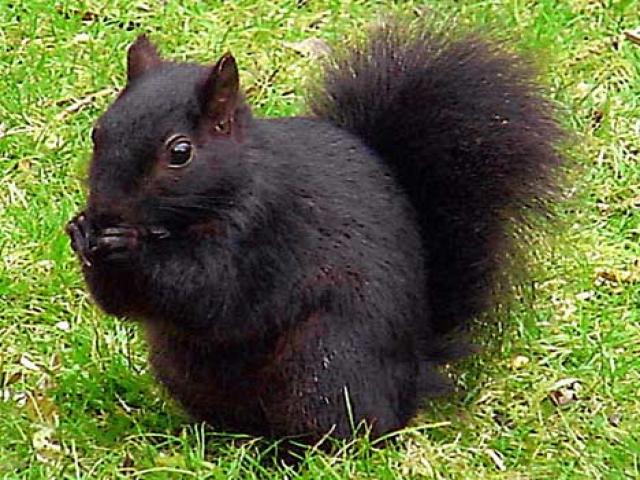 СКАЧЕТ И ПРЫГАЕТ
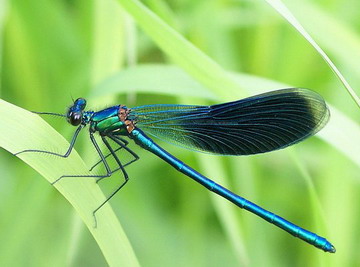 ЛЕТАЕТ
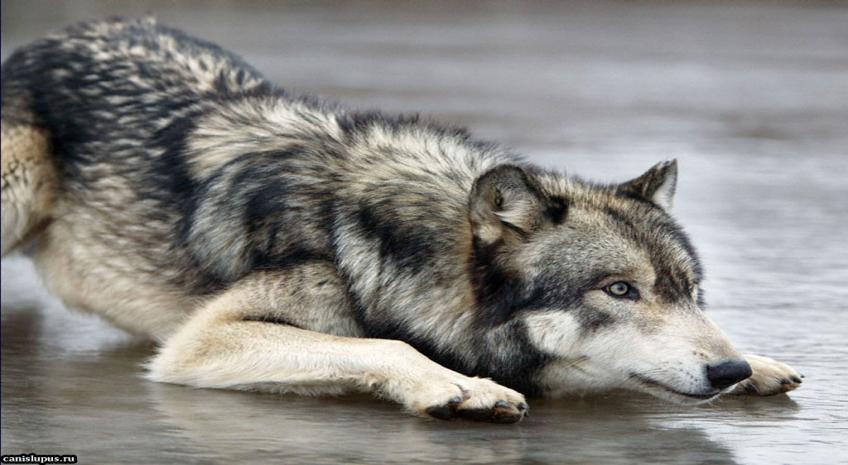 ХОДИТ И БЕГАЕТ
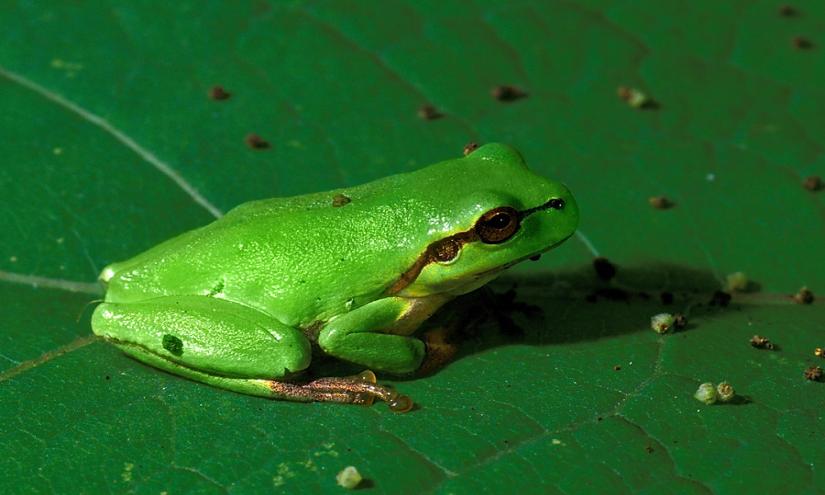 ПРЫГАЕТ
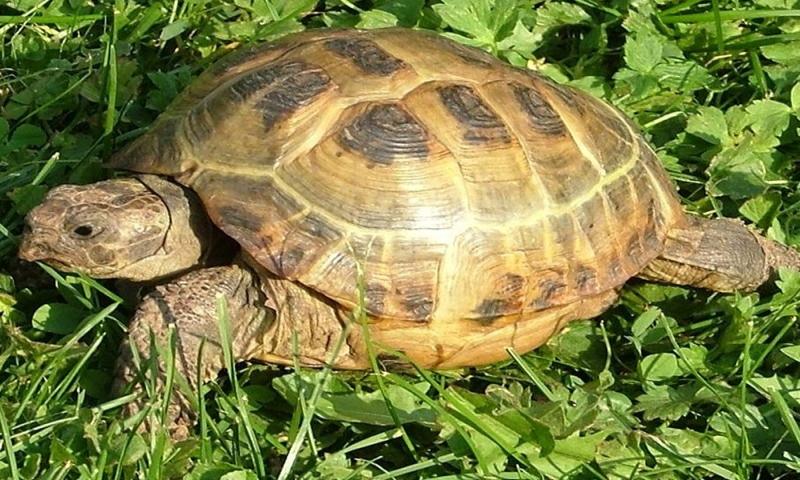 медленно ползает
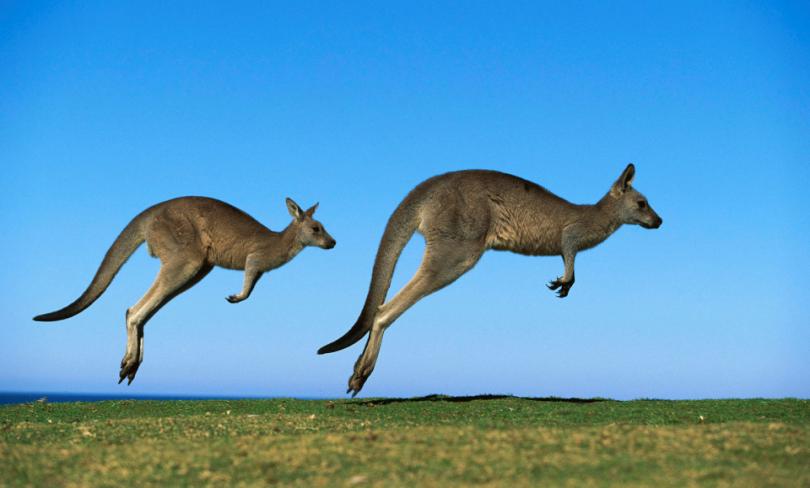 далеко прыгает
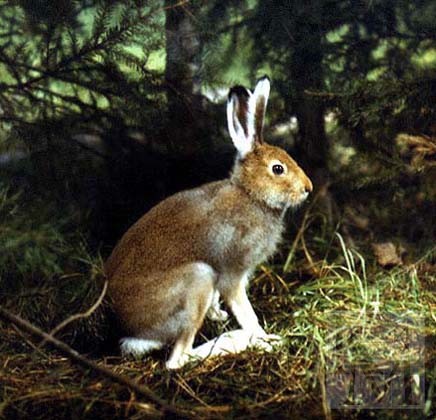 прыгает
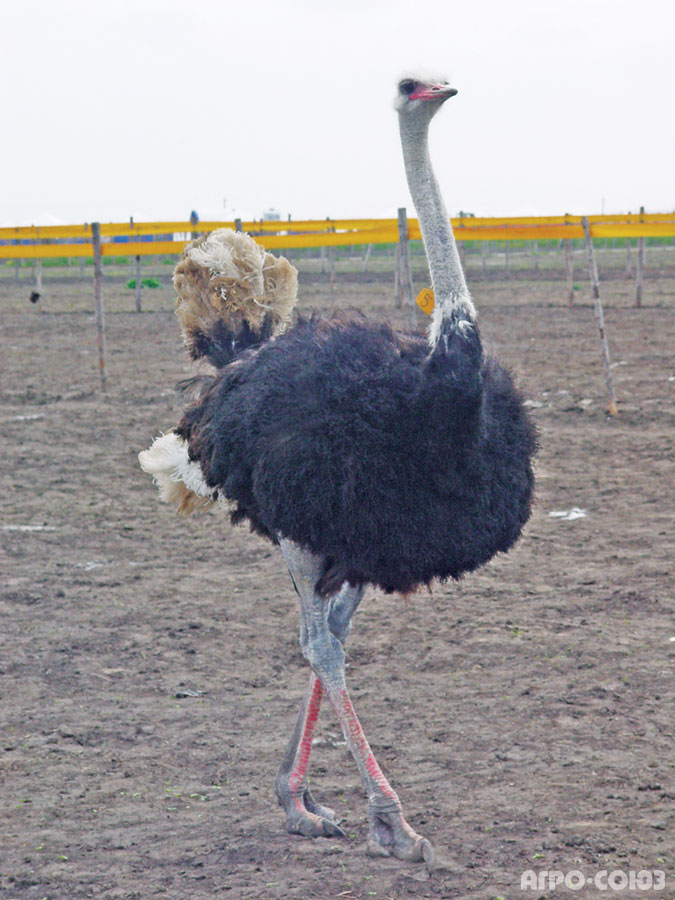 ходит быстрыми шагами
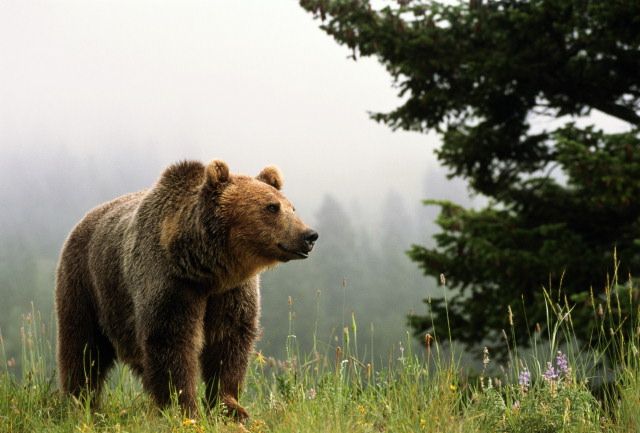 косолапо ходит
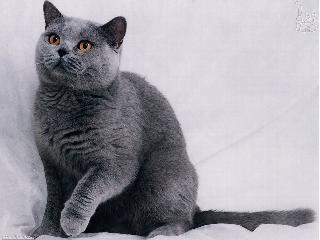 ходит и лазает